Sammenlign funnet i meteoritten med celler.
Bruk et venn-diagram.
celle
funnet i meteoritten
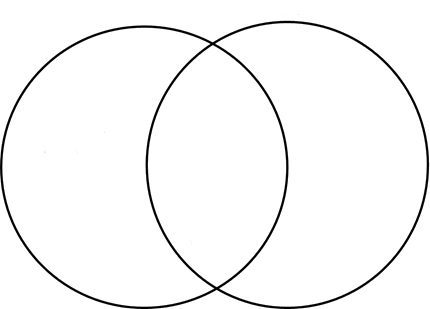 Konkluder om dere mener at funnet i meteoritten er spor av noe levende eller ikke.
Forklar hvorfor du tror at ...
Hva er beviset ditt for det?
Hvordan støtter beviset forklaringen din?
Hvordan kan du bli enda sikrere?
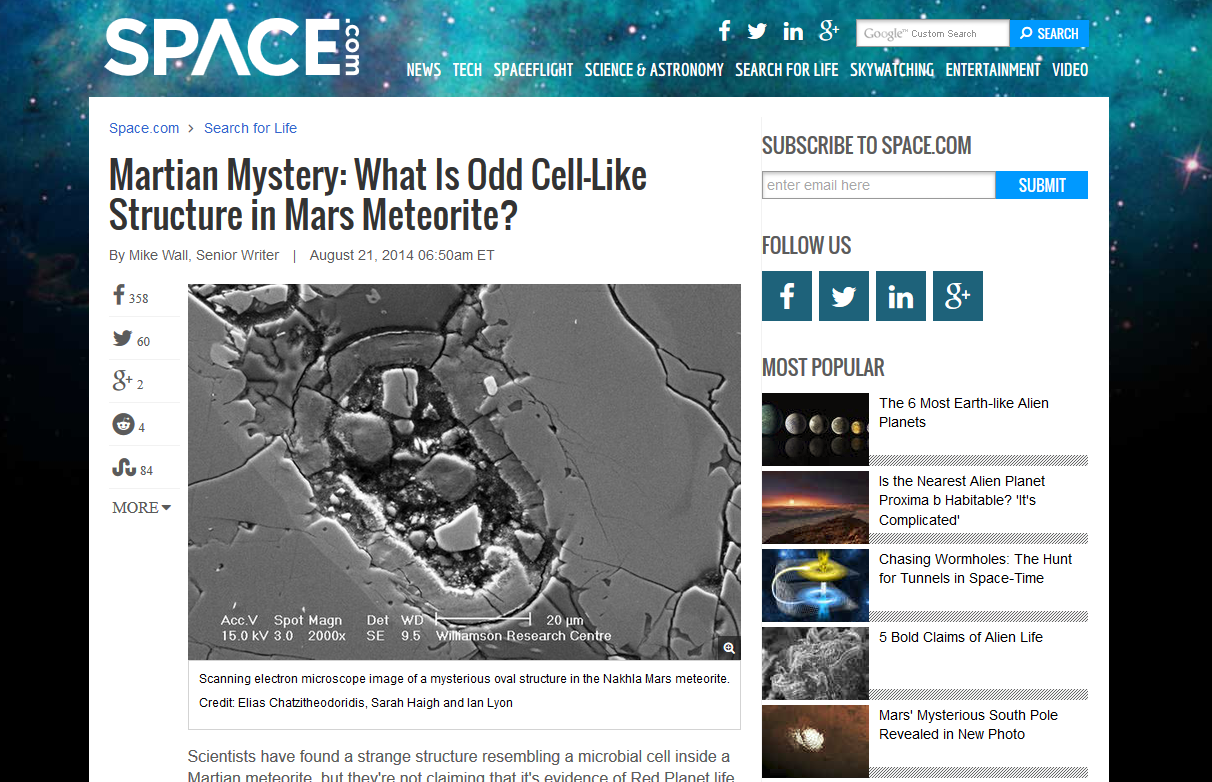 Leseoppdraget er å finne ut hva som er forskernes konklusjon.
Strek under setninger som sier noe av hva forskerne fant ut.
Skriv en kort oppsummerende tekst om meteorittfunnet som både har med deres egen konklusjon og forskernes.